Подготовка к ЕГЭ по английскому языку
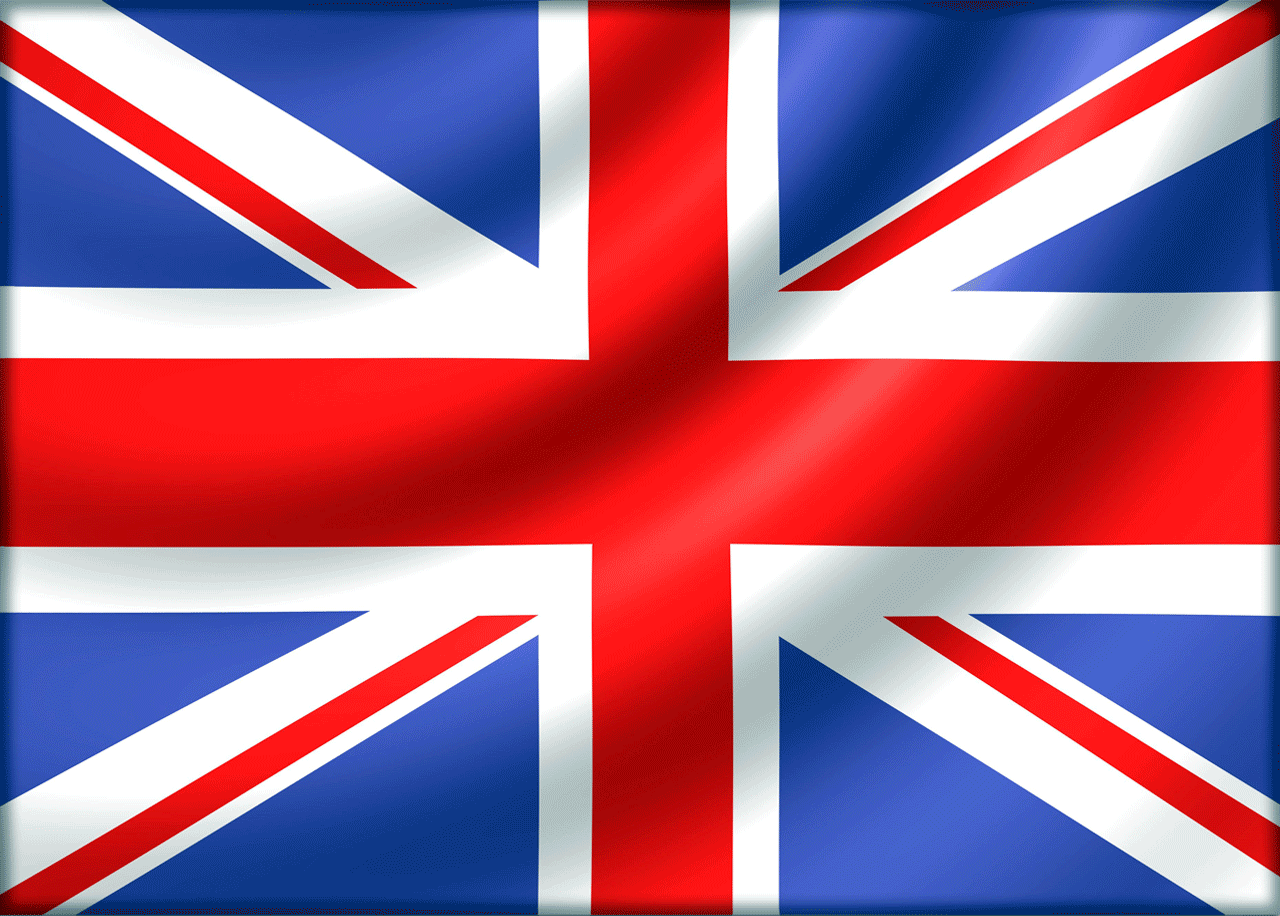 Хотите сдать экзамен по английскому языку? Но боитесь трудных заданий?
Опытные преподаватели из школ города помогут вам качественно подготовиться к экзамену! Спешите к нам и сдадите ЕГЭ на 100 баллов!
Выпускники 2013 года благодаря нашему курсу набрали на экзамене от 75 до 87 баллов
Вас ждут
Зубова Тамара Аркадьевна, учитель высшей категории (модуль ПИСЬМО)

Малинова Юлия Ивановна, учитель первой категории, МБОУ СОШ №21
(модуль ЛЕКСИКА-ГРАММАТИКА, ЧТЕНИЕ, АУДИРОВАНИЕ)